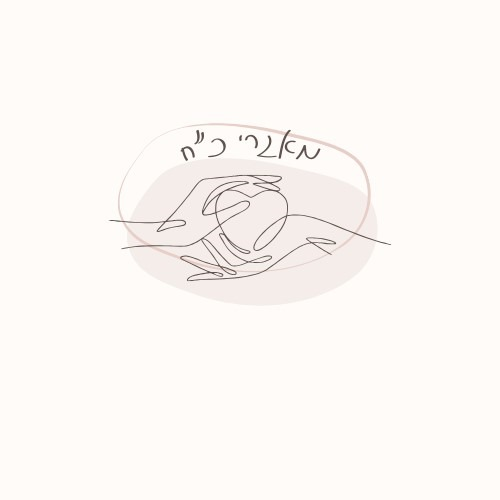 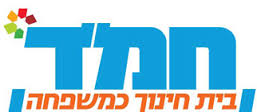 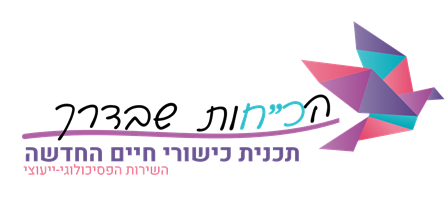 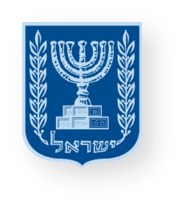 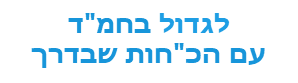 משרד החינוך
מינהל פדגוגי
אגף בכיר שירות פסיכולוגי ייעוצי
כלים ופעילויות לחיזוק כוחות ולניהול שיח רגשי
לצוות החינוכי
רגעים של משמעות
לצוות החינוכי
[Speaker Notes: מטרת הפעילות:
ניהול שיח חזוני שמאפשר ביטוי אישי בנושא מנהיגות וזהות תפקידית.]
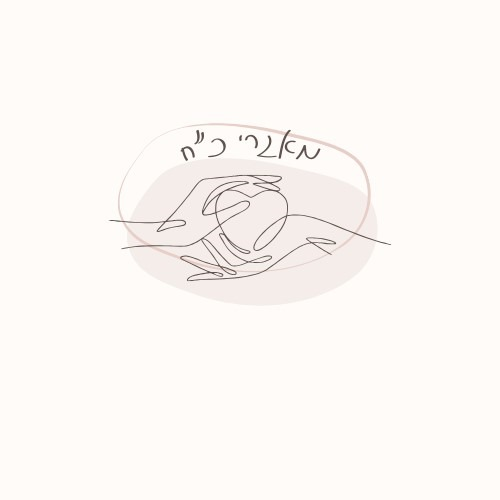 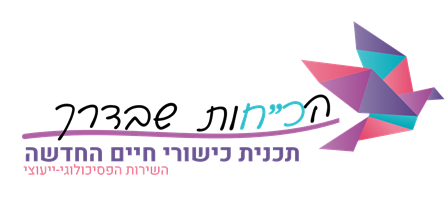 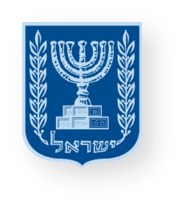 משרד החינוך
מינהל פדגוגי
אגף בכיר שירות פסיכולוגי ייעוצי
"כן, מאין כוחות לשאוב..." (רחל שפירא)
המאגר, שייבנה בהדרגה, יתעדכן בשפ"ינט ואתם תוכלו להיכנס ולקבל עוד ועוד כלים לחיזוק שלומות הצוות (רווחה נפשית) ביטחון ומשמעות. בעזרת כלי השיח, הפעילויות והרעיונות שיתווספו למאגר תוכלו להכיר בתחושת השליחות והמשמעות העמוקה של אנשי הצוות, ולשמר אותה בעזרת מחוות גלויות של הערכה, כבוד ואכפתיות. מחוות קשר שיאפשרו לצוות לשמר את תחושת המשמעות גם ברגעי שחיקה ומורכבות.
"היחד הקבוצתי" והקשרים הבין-אישיים יאפשרו לשתף בחוויותיהם, להיתמך ולתמוך, לעבד את רגשותיהם לסייע לרווחה הנפשית, ולהרחיב את מאגר כוחות ההתמודדות שלהם. 
חשוב להפעיל שיקול דעת ולגלות רגישות בבחירת כלי השיח והפעילויות ולהתאימם לאנשי הצוות ולצורכיהם.
משהו שאני מצליח/ה 
לעשות באופן קבוע
בימים האלה...
הצלחתי...
חוויה מקצועית
מעצימה 
שחוויתי
חשתי משמעות כש...
[Speaker Notes: נזמין את חברי הצוות לבחור היגד אליו הם מתחברים ולשתף בחוויה ובתחושות המתלוות לה. 

לאורך השיתוף נהדהד תכנים ותמות, נשוחח על כוחה של נחישות, חמלה עצמית וקבלה אישית. 
נסביר כי השיתוף בהצלחות, במורכבות ובקשיים מעיד על יכולות המנהיגות שגלומות בכל אחד מאיתנו בעת הזו.]
גיליתי על עצמי שגם
בתקופות של שינויים,
אני...
רגע בו הרגשתי
אכפתיות עמוקה
כלפי הצוות שלי
מקרה בו
הצלחתי
לתת מענה מיטיב
לתלמידיי
אחד התלמידים פנה אליי לעזרה
 ואמר שהוא
 סומך עלי
זיהיתי את 
ההשפעה שלי
חיברתי את חברי הצוות
למטרה שלי
סחפתי אחרי...
הצלחתי
 לגרום לכך ש...
אתגר עליו
התגברתי
טעות
שלמדתי ממנה...
קושי/ תחושת כישלון 
עימם התמודדתי
משהו שאני עדיין
מתמודד/ת עימו
אמונה שליוותה אותי
תפילה שהולכת איתי
אמונה שאני רוצה 
להעניק לתלמידיי
ביטחון שיש בי
מה התפקיד שלנו כמנהיגות ומנהיגים חינוכיים בעת הזו?
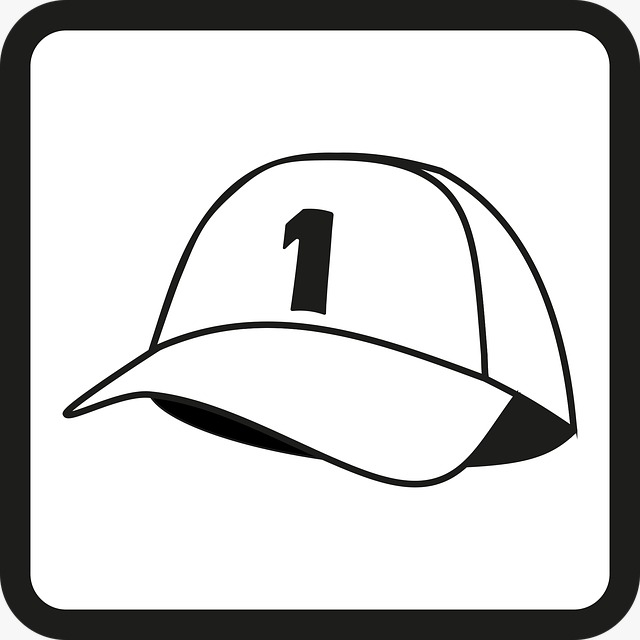 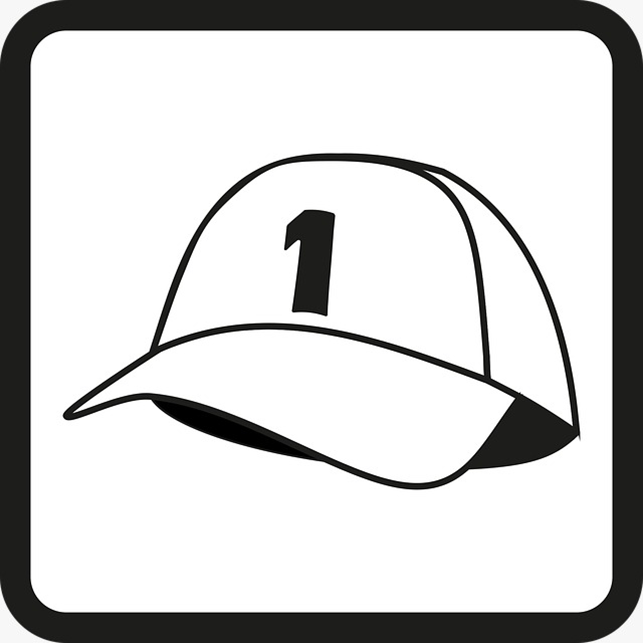 מנהיג
לפניך
מנהיגה
לפניך